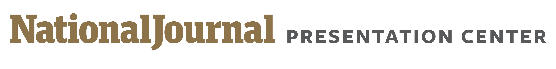 EXECUTIVE ORDER FOR VETERANS HEALTH
Trump signs executive order increasing mental health care access for veterans
The EO aims to reduce the suicide rate among veterans
Overview of the executive order
Suicide rate, per 100,000 Veterans Health Administration patients
2001-2014
Instructs the departments of Defense, Homeland Security and Veterans Affairs to develop a plan within 60 days to provide “seamless access to mental health treatment and suicide prevention resources” for all uniformed service members in the year following military service
Currently, only 40% of veterans have coverage that includes mental health
Requires the departments to update Trump on implementation of the plan and outline further reforms to increase access to mental health services within 180 days
According to administration officials, the suicide rate among veterans in the first year following service is twice as high as the average rate among all veterans
It is estimated that 20 veterans commit suicide each day in the US
Sources: “Suicide Among Veterans and Other Americans,” Office of Mental Health and Suicide Prevention, August 3, 2016; Jessie Hellmann, “Trump signs executive order aimed at reducing veteran suicides,” The Hill, January 9, 2018.
1
January 10, 2018  |  Maansi Vatsan